Medical Science Faculty of Sagua la Grande, Villa Clara

Subject: English VII and VIII




Professors 

MSc.Julian Cairo Molinet, Assistant professor

BA. Miguel Sánchez Gómez, Assistant professor
SPONTANEOUS ABORTION/MSCARIAGE
Objective: 
To describe different features of Spontaneous Abortion in order to prepare students to talk about this medical condition and discuss a case in English
SPONTANEOUS ABORTION
Loss of pregnancy naturally before the fetus can survive
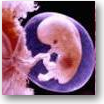 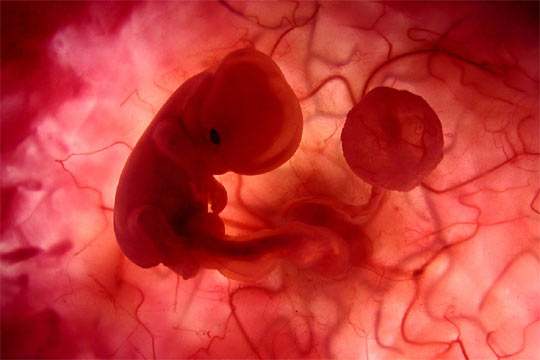 Inevitable
TYPES
Complete
Threatened
Incomplete
Septic
Missed
Recurrent
CAUSES
Risk Factors
Age (35)
History of spontaneous abortion
Cigarette smoking
Use of certain drugs (cocaine,alcohol,high doses of caffeine)
A poorly controlled chronic disorder ( Diabetes, Hypertension)
Treatment
Medical management with misoprostol

Surgical management(Dilation and suction curettage)

Observation for threatened abortion

Emotional support
After studying this condition, write a paragraph answering the following questions. 
 ( See also Useful Phrases  Document). Send the text to: juliancm@infomed.sld.cu
What is Spontaneous  abortion?
What are the main signs and symptoms?
What is the classification?
Who is at risk of this condition?
How is it diagnosed?
What is the differential diagnosis?
What are the possible complications?
What does the treatment include?
What is the prognosis?
Useful phrases to give information about a medical condition
 
Concept
… is defined/known  as…
.. is…

Classification
-The classification of …..includes….
… is classified into … 
……is the classification of ..
-Signs and Symptoms
-The most common signs and symptoms of _____include…..
_____,_____,___and_____ are the most common signs and symptoms

Risk factors
-Risk factors for … include … 
-People with … are at a higher risk for developing… 
-In patients with a long history of … … is highly probable to suffer …
 ________, _______, and________ are the main risk factors for developing ______
Diagnostic procedures/Exams and investigation/Lab tests


The main diagnostic procedures/Exams and investigation/Lab tests for HBP  are/include: ________,_____-and_________.

 
HBP can by diagnosed by ___________,_______,and________.
 
 
________, _________, ________ and________are the main diagnostic procedures/Exams and investigation/Lab tests for HBP
Differential diagnosis

 The possibility of __________should not be excluded.

___________ is a very likely/ highly probable/ diagnosis.

__________ can cause pain of similar severity and radiation, but …

_________ is ruled out in this case because …

The differential diagnoses are/include __________ and __________.

Treatment/ management

The treatment (for this condition)  include……

The treatment (for this condition) is based on ……

_____________ is the best treatment for this condition…

The treatment consists on_________
Prognosis

The prognosis is good / poor / guarded / bad / reserved.

The prognosis is good if the patient follows the treatment.

Complication

The complications of  HBP are mainly …

 The most common complication(s) is/ are…

 Other complications associated with HBP include… …

_________,________, and ________ are the most common 

complication of HBP

….are well-recognized complications of the first episodes of  HBP
Bibliography 
1. Abbot, G. The Teaching of English as an International Language: A Practical Guide. La Habana: Editorial Revolucionaria; 1989. 
2. Agnes, M. (Editor-in-chief) Webster‟s New World College Dictionary. 4th edition: New York: Macmillan; 1999. 
3. Ballinger, Ph. Merrill‟s Atlas of Radiographic Positions and Radiologic Procedures. 8th Edition: Mosby; 1995. 
4. Bates, B. Guide to Physical Examination and History Taking. 8th edition New York: Lippincott Williams & Wilkins; 2003. 
5._______________. English through Medicine Two. Student´s Book. Editorial Ciencias Médicas; 2007. 

6._______________. English through Medicine Two. Teacher´s Book. Editorial Ciencias Médicas; 2007. 
7. Colectivo de Autores. English for Professional Nursing Communication. Student‟s Book. La Habana: Editorial Ciencias Médicas; 2004. 
8. _______________ English for Professional Nursing Communication. Teacher‟s Book. La Habana: Editorial Ciencias Médicas; 2004.
Thanks!